Advancement During COVID
November 21, 2020

Gary Jarkewicz
Scouts BSA Division Advancement Team Lead
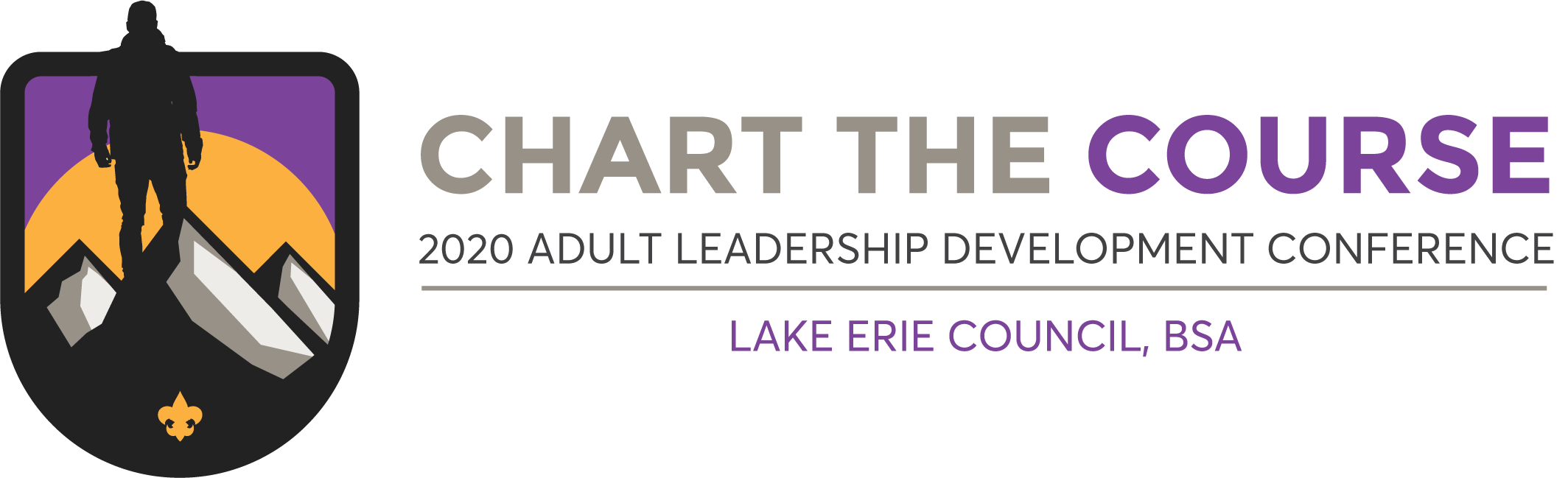 Objectives:
Where to find current COVID-19 Advancement FAQ information
Current status of COVID-19 Advancement modifications
COVID-19 Eagle extension request process
COVID-19 Eagle project sessions restrictions and guidance
Merit badge opportunities in LEC
Using Scoutbook to record merit badge progress
Resources for Assistance
COVID-19 Advancement FAQ:
FAQ for COVID-19 is at:
https://www.scouting.org/coronavirus/covid-19-faq/
Advancement Tracking – Use Scoutbook or Internet Advancement
One of these is required to get advancements recorded into the National database
[Speaker Notes: Use this link to find the current version of the COVID-19 FAQ which contains all the information about Scouting during the pandemic.
You can record all advancement into Scoutbook which is available free to all units.]
COVID-19 Advancement Cub Scouts:
Parents may sign off on Webelos and Arrow of Light requirements
Cub Scouts can continue to work thru the summer on den advancements
Virtual meetings can be used for the visit a troop requirement
[Speaker Notes: During this pandemic period, parents and other adults in the Cub Scout’s family may sign off on Webelos and Arrow of Light requirements. We strongly encourage that parents use the Scouting App or Scoutbook to record completion of their child’s requirements. We will continue to monitor the situation and communicate when this temporary measure expires and there is a return to the standard rules for Cub Scout advancement.

Cub Scouts may continue to work on their current den’s advancement.  During this pandemic period, it is at the discretion of the den to decide the best course of action for how long to extend continuation of advancement.  We want to ensure that the pandemic does not create an obstacle to youth advancement, that Cub Scouts families continue to have a positive experience, and that the standard for Cub Scout Advancement continues to be “Do Your Best.”  We will continue to monitor the situation and communicate when this temporary measure expires and there is a return to the standard rules for Cub Scout advancement.

Two things to keep in mind, the standard of completion for Cub Scout advancement is “Do Your Best,” so given the circumstances, we want to look at the purpose behind the requirements. Remember that doing nothing is never doing your best. 

Dens can visit a virtual troop meeting to see the patrol method and youth leadership in action. Since the den cannot attend a troop campout or outing, the idea is for the den to function as a patrol while attending the virtual troop meeting. During this time, a virtual den meeting where the den functions as a patrol can be done. Elect a patrol leader, pick a patrol name, play a virtual game together as a patrol. Plenty of opportunities to Do Your Best to meet the intention of the requirement. Remember to maintain all youth protection standards online.]
COVID-19 Advancement Scouts BSA - Swimming:
The Swimming requirements for rank advancement can be deferred through the Life rank (but not Eagle)
Additional swimming requirements can be completed on dry land
Swim tests still needed for aquatic activities
Additional changes for Sea Scouts are outlined in the FAQ
[Speaker Notes: Swimming remains a major health and safety concern and cannot be abandoned by Scouts BSA. With that in mind, the Swimming rank requirements for Second Class (5b) and First Class (6a) may be deferred until each Scout’s next rank, as necessary (through Life, but not Eagle).

Second Class requirement (5b) Demonstrate your ability to pass the BSA beginner test: Jump feet first into water over your head in depth, level off and swim 25 feet on the surface, stop, turn sharply, resume swimming, then return to your starting place.

First Class requirement (6a) Successfully complete the BSA swimmer test.
This temporary deferment will allow Scouts to advance in rank up to, and including Life Scout, but not beyond. All other rank requirements must still be earned to advance. When conditions warrant and upon direction from the National Council, these requirements will be reinstated with 30 days’ notice to our Scouting family via Workplace, Bryan on Scouting, Scouting Wire, social media, and any other means determined appropriate.

For clarity, the following swimming requirements can be completed on dry land and are not a hindrance to advancing:
Second Class requirement (5c) Demonstrate water rescue methods by reaching with your arm or leg, by reaching with a suitable object, and by throwing lines and objects.First Class requirement (6e) With a helper and a practice victim, show a line rescue both as tender and as rescuer. (The practice victim should be approximately 30 feet from shore in deep water.)]
COVID-19 Advancement Scouts BSA – Camping Merit Badge:
Camping merit badge changes:
Requirement 9b changed (do TWO of):
Hike up a mountain, gaining at least 1,000 vertical feet
Backpack, snowshoe, or cross-country ski for at least 4 miles
Take a bike trip of at least 15 miles or at least four hours
Take a nonmotorized trip on the water of at least four hours or 5 miles
Plan and carry out an overnight snow camping experience
Rappel down a rappel route of 30 feet or more
[Speaker Notes: Although this requirement adds “Scout fun” to a camping experience, it will be temporarily suspended as a requirement  to earn this badge. All other Camping merit badge requirements must still be completed to earn this badge. Upon direction from the National Council, requirement 9b will be reinstated with 30 days’ notice to our Scouting community through national channels.]
COVID-19 Advancement Scouts BSA – Merit Badges:
Merit badge and Nova/Supernova counseling can be done using digital platforms
Merit badge counselors can provide online instructions
Some merit badge requirements may be completed using virtual means (if the intent of the requirement is met)
Use a physical Blue Card or Scoutbook to record merit badge requirement completions
Time missed due to canceled unit meetings can still count toward active participation requirements and position of responsibility requirements
[Speaker Notes: Yes, registered merit badge counselors or Nova counselors/Supernova mentors may work with youth using digital platforms, ensuring that all youth protection measures noted in the Guide to Safe Scouting and BSA’s social media guidelines are in place. In addition to youth protection, the advancement guidelines in Guide to Advancement (GTA) Section 7 are required.
Merit badge counselors should follow the guidelines in the Guide to Advancement 7.0.3.2 and ensure you are adhering to all youth protection requirements and online communications guidelines. It is acceptable—and sometimes preferable—for merit badges to be taught in group settings, including online instruction. We currently allow group instruction at camp and merit badge midways, fairs, clinics, or similar events. These can be efficient methods, and interactive group discussions can support learning. Gathering a group online can also be beneficial. Guest experts and speakers that assist registered and approved counselors may be more willing to speak to a larger online audience. Slide shows, skits, demonstrations, panels, and various other techniques can also be employed, but as any teacher can attest, not everyone will learn all the material. Therefore, the standards we use to verify that each Scout has fulfilled requirements must not be relaxed. Merit badge counselors must be sure that each Scout has individually gained the knowledge intended. When accomplished, counselors can easily sign off requirements via Scoutbook.

The published guidelines for the methodology of the merit badge program and the role of the merit badge counselor is found in the Guide to Advancement, Section 7.0.0.0. It is important to remember that leaders and merit badge counselors must not make additions or deletions to requirements. The Scout is expected to meet the requirements as stated; however, in some cases, virtual “visits” may fulfill the intent of a requirement. When the requirement’s intent cannot be reached virtually, the requirements cannot be completed, and the Scout must wait to complete that badge/requirement. Merit badge counselors signing off on requirements must determine to the best of their ability if the Scout has demonstrated the intended outcome.All existing youth protection policies and digital safety guidelines must be followed.

Since the introduction of Scoutbook, the BSA has offered Scouts two ways of recording merit badge requirement completion: The Blue Card and Scoutbook. Both remain authorized methods to record merit badge work. Scoutbook is a part of the BSA Internet Advancement system, which means that entering an advancement record in Scoutbook is the same as entering it in Internet Advancement. Anyone with a BSA member ID automatically has access to a Scoutbook account through their my.scouting account.

If youth are registered and in good standing, a disruption from COVID-19 virus can be the “noteworthy circumstance” that prevents participation. This policy has been in place for many years and is explained in GTA Topic 4.2.3.1.

If youth are registered and unable to meet the expectations of their positions because of COVID-19 disruptions, then units may need to waive or rethink the expectations. Just as youth must not be held to unestablished expectations, they must not be held to expectations that are impossible to fulfill. See GTA Topic 4.2.3.4, “Positions of Responsibility,” with its six subtopics.]
COVID-19 Advancement Scouts BSA - Ranks:
Changes have been made to the Tenderfoot, Second Class and First Class rank requirements to support social distancing. These are in effect until 31-Dec-2020 currently. See the COVID-19 FAQ for details
Virtual camping can count for some Order of the Arrow nights of camping
Electronic or digital signatures will be accepted on Eagle/Summit/Quartermaster packets and applications until further notice
Provisions are possible by using photos of work to work on advancements if a Scout cannot do video conferencing
[Speaker Notes: We have implemented temporary changes to allow Scouts to complete rank requirements by video conferencing through December 31, 2020. This deadline will be re-evaluated as needed.The goal when using video conferencing must be to preserve the ideals and intent of each requirement as best as possible. Scoutmasters or their designee(s) should remain mindful of the Methods of Scouting, such as the Patrol Method, before implementing the modified requirements listed below. Some advancement activities can be completed by video conferencing but not all. For example, virtual visits to a city council meeting, national historic landmarks, museums, and art galleries may be acceptable, but swimming, rifle shooting, and motorboating merit badges cannot be completed virtually.Even when using video conferencing, all virtual campouts and activities should consist of as many elements found on a normal outdoor campout or activity as possible. The most significant difference is that patrol or troop members are not all in the same location. All existing youth protection policies and digital safety guidelines must be followed.Tenderfoot rank requirements1b. – Virtual patrol or troop campouts via video conferencing will be permitted.2a. – During the same day as your virtual patrol or troop campout, assist in preparing one meal with the help of those with whom you live. Tell your patrol or troop why it was important for each person to share in meal preparation and cleanup.2b. – During the same day as your virtual campout, demonstrate the appropriate method of safely cleaning items used to prepare, serve and eat a meal.5a. – Explain the importance of the buddy system as it relates to your personal safety on outings and in your neighborhood. Verbally commit to following the buddy system on your next troop or patrol outing.7a. – Tell how to display, raise, lower, and fold the U.S. flag.Second Class rank requirements:1a & 1c. – Virtual patrol or troop activities via video conferencing will be permitted. 3b. – Using a compass and map together, plan a 5-mile hike approved by your adult leader.4. – Evidence of wild animals can be demonstrated with information or photos of your local area found online.5c. – May be completed virtually via video conferencing on dry land.7c. – Learn about the dangers of using drugs, alcohol and tobacco and other practices that could be harmful to your health. Discuss what you learned with your family and explain the dangers of substance addictions. Report to your Scoutmaster or other adult leader in your troop about which parts of the Scout Oath and Scout Law relate to what you learned.8a. – May be completed virtually using video conferencing.8d. – May be completed by comparing costs at three (3) online sites or locations.First Class rank requirements:1a – Virtual patrol or troop activities via video conferencing will be permitted.2e. – On the same day as your virtual campout, serve as the cook. Supervise your assistant(s) in using a stove or building a cooking fire. Prepare the breakfast, lunch, and dinner planned in First Class requirement 2a. Supervise the cleanup.4a. – By drawing, computer software, or other virtual methods, plan an orienteering course that would cover at least one mile. Explain why measuring the height and/or width of designated items (tree, tower, canyon, ditch, etc.) is helpful. Explain how you would complete your course using a real map and compass.4b. – Scouts do not need to follow their route.5a. – Evidence of native plants can be demonstrated with information or photos of your local area found online.6e. – May be completed on dry land.9a. – Visit may take place virtually or by phone.9c. – Outings can include past or future plans.10. – Invite the potential new member to a virtual meeting or future activity using video conferencing. 

Virtual camping (i.e., backyard or solo camping) may be counted toward the required nights of camping for OA election eligibility if all the following stipulations are met:– To be counted, all virtual camping nights should be a direct result of COVID-19 pandemic restrictions and be part of a BSA unit-organized unit camping event (i.e., multiple members of the unit are involved and camping simultaneously at remote locations).– Some form of unit-organized communications should occur either during or immediately following the event.– All existing youth protection policies and digital safety guidelines must be followed.– No more than 3 nights of virtual camping are to be credited in any month in which government- or council-imposed COVID-19 restrictions are in place.This change is in effect until further notice. Please see https://oa-bsa.org/coronavirus/temporary-camping-night-policy-due-covid-19 for further details.Units that have already held an election between March 1, 2020 and April 30, 2020 are authorized to hold one additional election for any individuals who were ineligible at the time of the election due to the camping requirement, but would have been considered eligible at the time if this temporary policy had then been in effect. This second election must be completed no later than July 1, 2020. Those who were previously considered for election in the first election may not be reconsidered on this second ballot (i.e., no one can be considered for election more than once in a year).

Electronic or digital signatures will be accepted until further notice.

Youth may take a picture of their completed activity/requirement and share the work with unit leaders. In keeping with youth protection policies, all communications from youth should be sent to at least two adults. See our Barriers to Abuse for details. Parents or guardians may send advancement work on behalf of their child.]
COVID-19 Advancement Scouts BSA – Eagle extension request process
Local councils can grant extensions for earning the Eagle rank after the 18th birthday if the request is due to COVID-19 disruptions
The extensions are for three months but may be up to six months if needed
This is in effect until 31-Dec-2020
Use the ‘Request Package for Eagle Scout Extension’ from the LEC website to request an Eagle extension due to COVID
Extension requests should be filled out completely (the document is a fillable PDF) and emailed to Christine Friswold (christine.friswold@scouting.org) at the LEC office
The extension request will be reviewed by the LEC Scouts BSA advancement team and an approval (if granted) will be sent to the Scout
Approval documents need to be provided when the Eagle rank paperwork is submitted
[Speaker Notes: The Guide to Advancement (GTA) continues to serve and guide Scouts, adult leaders, and councils on the proper reasoning and procedures for extending the deadline for competing all work toward the rank of Eagle Scout beyond the age of eligibility. Currently, Scouts may apply to the National Council for extensions as outlined in the GTA (section 9.0.4.0).
To assist Scouts during the ongoing pandemic, local councils have been twice granted the authority to extend the timeframe, for up to three months each time (now totaling a possible 6-month extension) to complete all work only for the rank of Eagle. This was done to eliminate any potential delays in the normal process.  The authority for councils to grant these extensions is currently scheduled to expire September 30, 2020.
Local councils will now be given authority by the National Council to grant an additional three-month extension, which will end December 31, 2020. During this time, the National Council will evaluate permanently allowing councils the ability to approve Eagle/Summit/ Quartermaster extensions beyond the age of eligibility of up to six months. This would make unnecessary for local councils to forward those requests to the National Council. 
If it is determined to permanently grant councils the six-month extension authority, Scouts would still be able to appeal to the National Council should their local council not approve their extension request.

Youth should continue to work on advancement in so far as they are able—e.g., independently, or over the phone or videoconference—and at Scouting activities once they resume.

The extension approval message is delivered to the Scout and the Division Advancement Team Lead to ensure 2-deep email communications]
COVID-19 Advancement Scouts BSA – Eagle project sessions restrictions and guidance
As usual all Eagle Scout projects must be approved by the Service Area Advancement Team before fund raising and/or project work can be started
Projects can be reviewed virtually with documents emailed
Refer to the ‘Eagle COVID-19 Project Work Session Standards’ and the ‘LEC COVID-19 Project Consent Form’ files from the LEC website for working on Eagle Scout projects
Eagle Boards of Review will be conducted virtually or in-person with masks being worn and proper social distancing being practiced
COVID-19 Advancement Scouts BSA – Merit badge opportunities in LEC
Lake Erie Council has provided and will continue to provide both in person and online merit badge sessions
Merit Badge University in person
Merit Badge University online
Merit Badge Workshops
Merit Badge University Saturdays
Merit Badge University Super Sundays
See the LEC calendar for dates, locations and details
[Speaker Notes: Numerous opportunities to work on a variety of merit badges have been and will continue to be offered by our council.

Check the council calendar, emails and announcements on Facebook to find where and how to work on these badges.]
COVID-19 Advancement Scouts BSA – Using Scoutbook to record merit badge progress
The full LEC MBC list has been uploaded to Scoutbook
Any MBC not on our approved list will be removed in February 2021
Merit Badge Counselors can connect to individual Scouts in Scoutbook
See document at:
https://discussions.scouting.org/uploads/short-url/9QOcAAa9jMacEsxnftmNrscB3F1.pdf
Can approve merit badge requirements directly in Scoutbook
Full information can be found at:
https://help.scoutbook.com/knowledge-base/scoutbook-merit-badge-counselor-guide/
[Speaker Notes: We have uploaded our master MBC list to Scoutbook. This will allow leaders to use Scoutbook to find counselors by searching in Scoutbook. Scouts can be connected to the MBC and the requirement completions can be recorded directly in Scoutbook. 
Some troops may have added MBCs in Scoutbook that are not on our master, approved list. We believe that these have been removed from Scoutbook when we did the upload in September. Regardless, any that still remain will be removed in February 2021 when Scoutbook starts to synchronize both MBCs and their badges from Scoutnet. Over the next few months we will be entering all the badges done by each MBC into Scoutnet so that in February the master list will be maintained in Scoutnet. We will take the data from there and use it to create the lists that we publish on the LEC website. 
Next spring we will also have to create our Google Form and database to use for our online renewal from the data in Scoutnet.]
Questions and Answers
????
Resources for Assistance
Scouts BSA Division Advancement Team:
Team Lead – Gary Jarkewicz (ggjark@live.com)
Eagle Process Coordinator – Bill Johannisson (william_johannisson@ameritech.net)
Dean of Merit Badges – Dan Talpas (dtalpas@roadrunner.com)
Service Area 1 Team Lead – Janet Jury (janetjury588@gmail.com)
Service Area 2 Team Lead – Gerald Pierce (piercegc@sbcglobal.net)
Service Area 3 Team Lead – Denise Day(daydenise24@yahoo.com)
Service Area 4 Team Lead – Greg Olgin (greg_olgin@yahoo.com)
[Speaker Notes: Here is the list of all the contacts in the Scouts BSA Division for the advancement team.]
Resources for Assistance
Cub Scout Division Advancement:
Team Lead – Jenn Davis (jenn2davis@gmail.com)

Young Adult Division Advancement:
Commissioner – Carol Doe (scdoe@roadrunner.com)
Program Team Lead – Scott Pelfrey

NOVA and SuperNOVA (https://www.scouting.org/stem-nova-awards/volunteer-support/)
Greg Olgin (greg_olgin@yahoo.com)
Dan Talpas (dtalpas@roadrunner.com)
[Speaker Notes: Here we have listed the contacts for the Cub Scout and Young Adult divisions along with who to contact to find NOVA and SuperNOVA counselors and mentors.]